Конкурс чтецов 
«Строки, опаленные войной»
Посвящается 75-летию Победы в Великой Отечественной войне
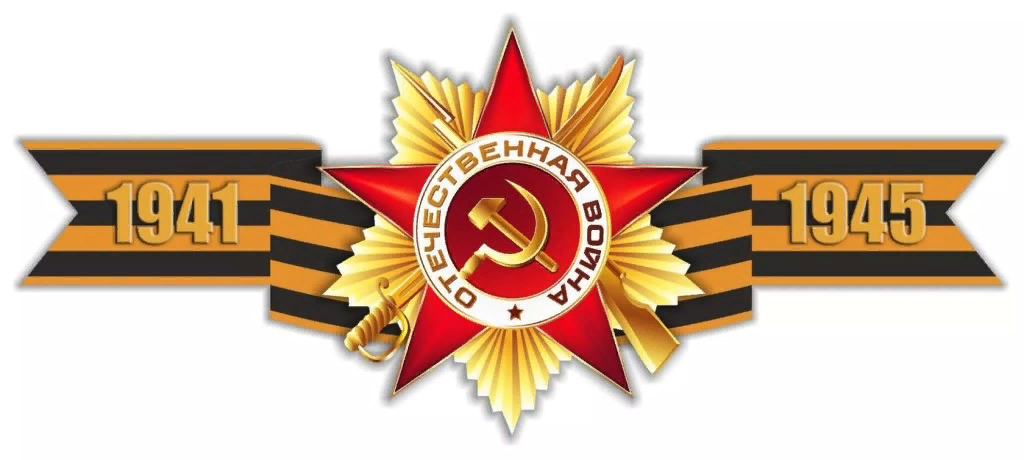 Конкурс чтецов «Строки, опаленные войной», посвященный 75-летию Победы в Великой Отечественной войне проводится на основании годового плана деятельности МБДОУ  детского сада № 133 города Иркутска с целью укрепления патриотических чувств детей, уважения к историческому прошлому страны и уважения к людям, прославивших Родину.
Конкурс проходит в режиме онлайн в период самоизоляции
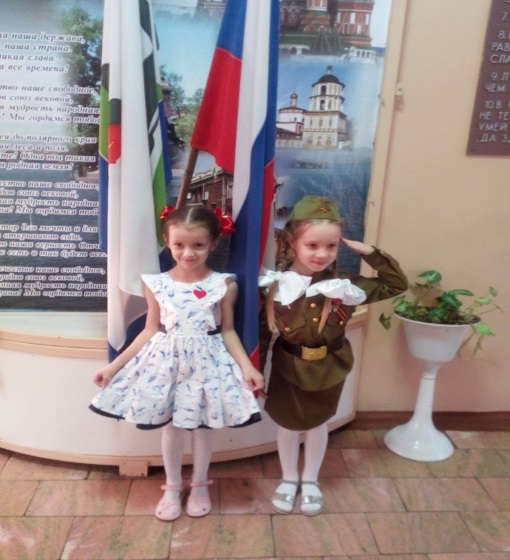 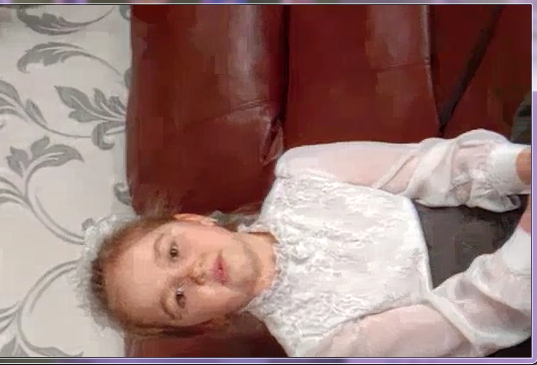 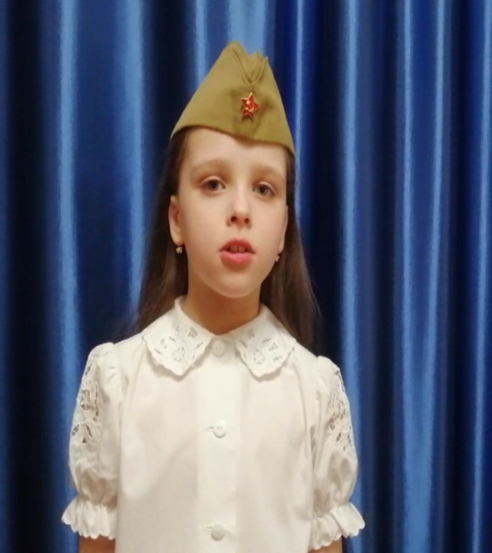 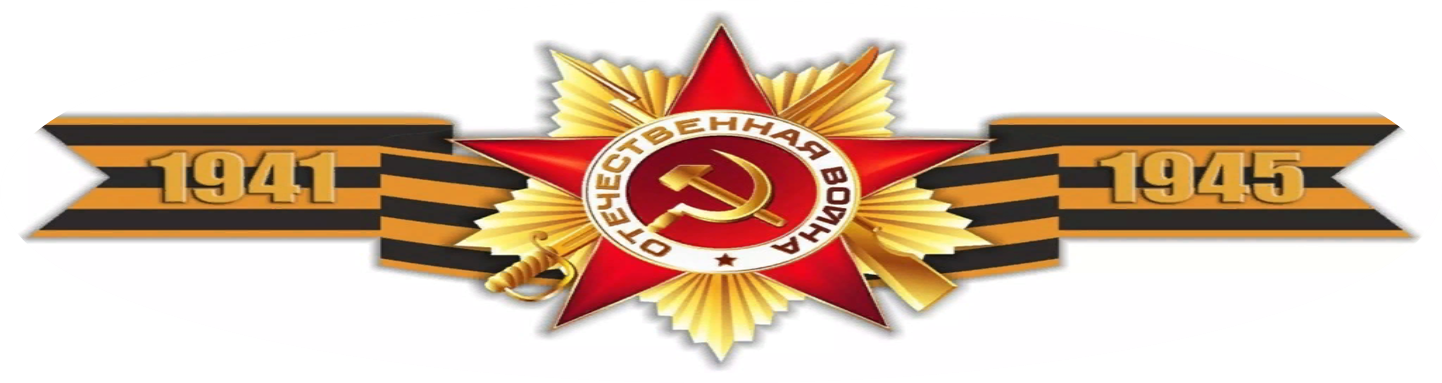 Организатор конкурса – воспитатель подготовительной группы «Родничок» 
Шестакова Элла Аскеровна
Этапы работы с детьми по заучиванию стихотворения
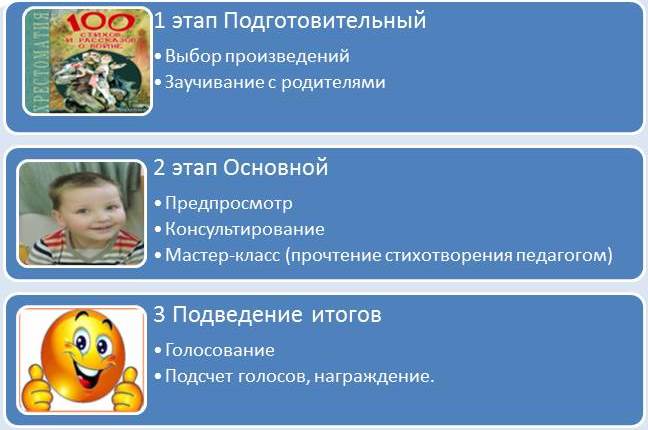 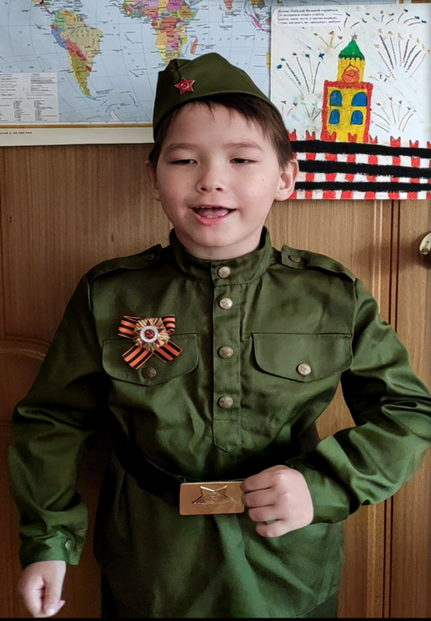 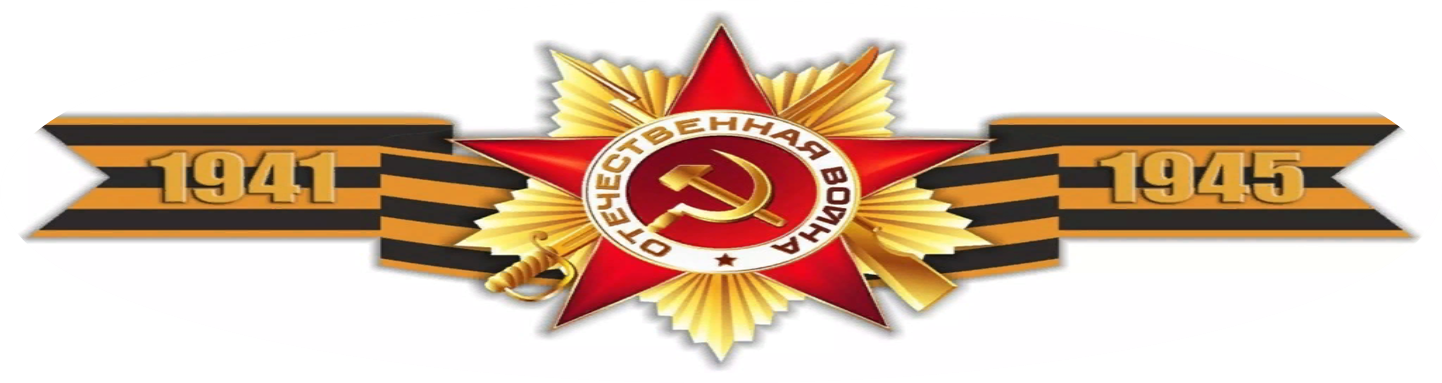 Размещение видео на онлайн доске padlet
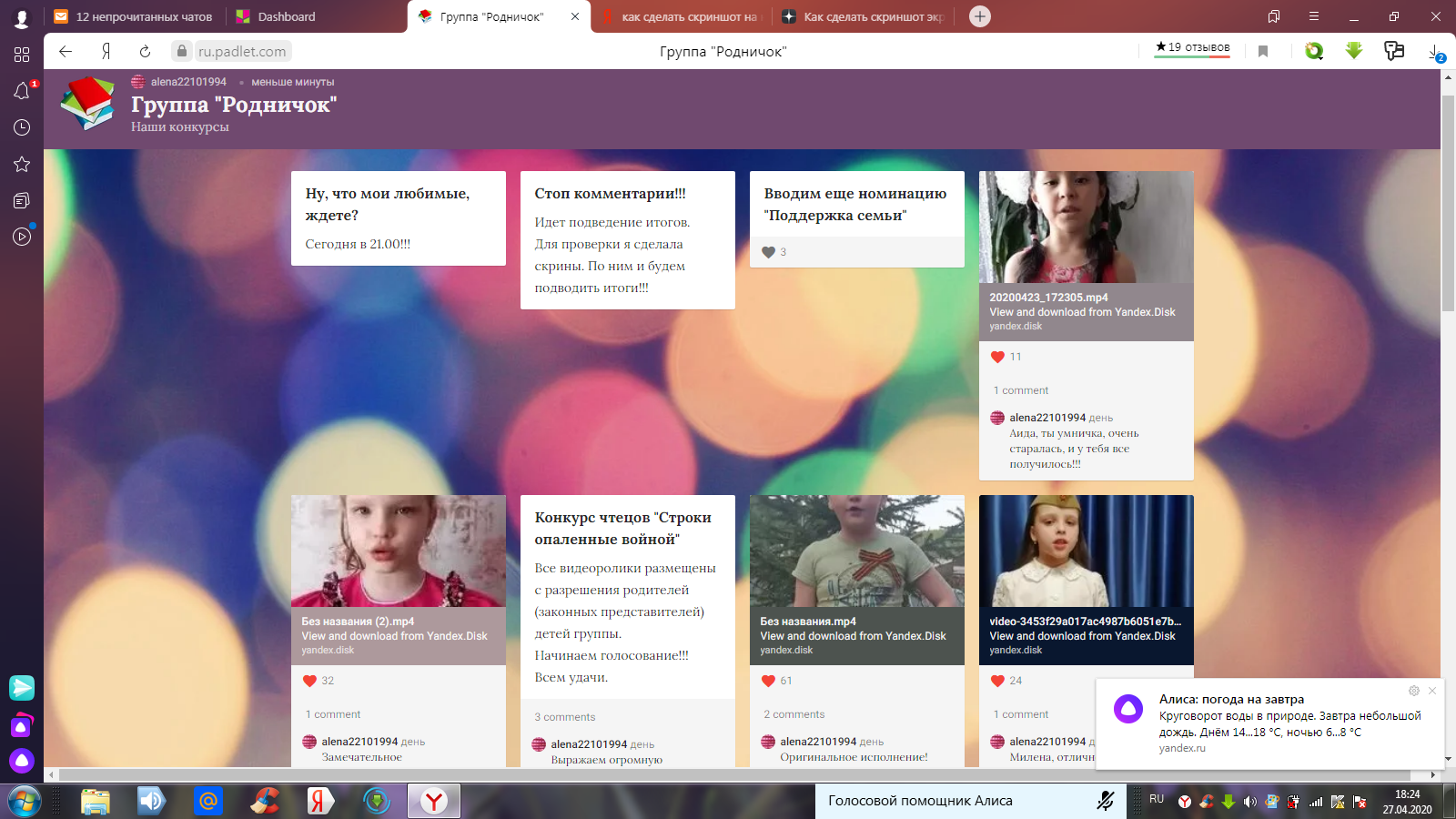 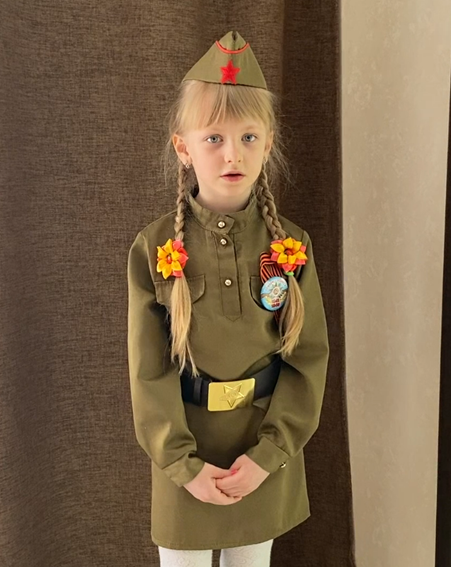 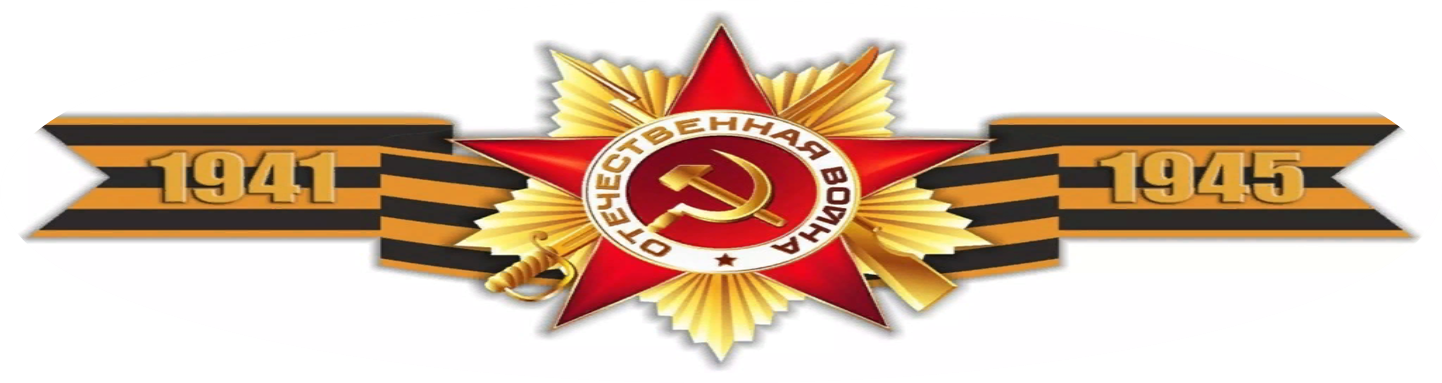 Проведение онлайн голосования в номинации 
«Приз зрительских симпатий»
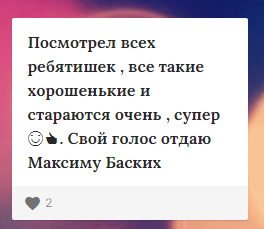 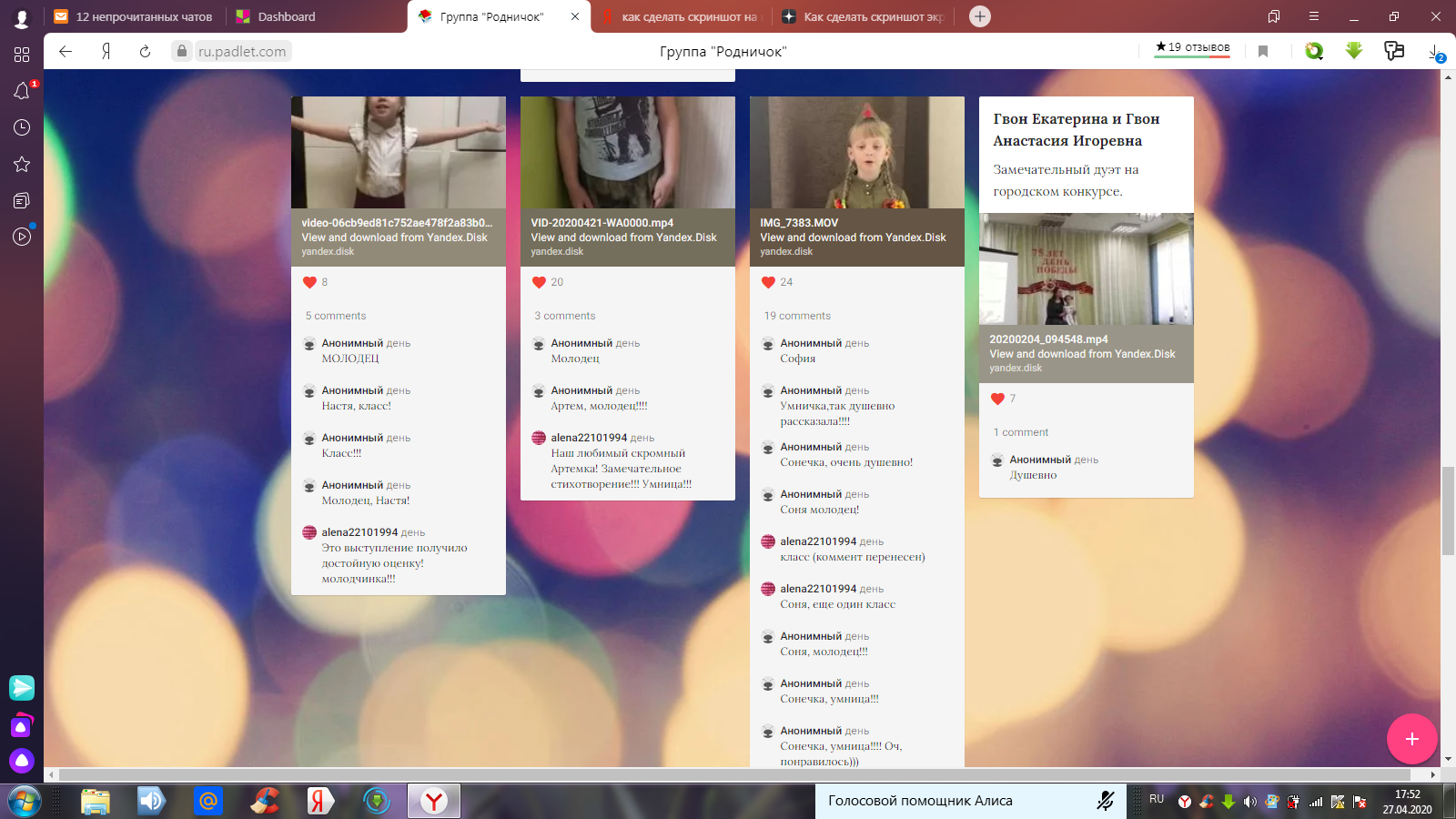 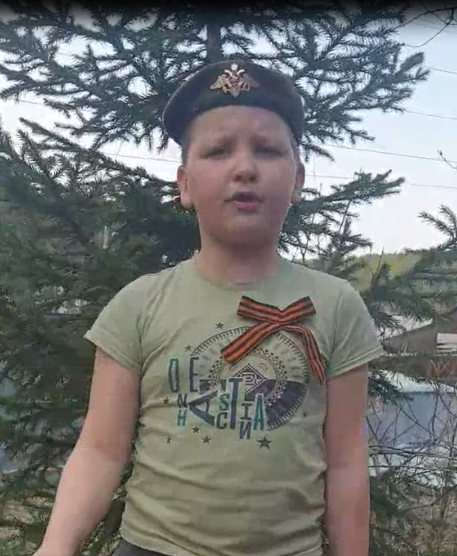 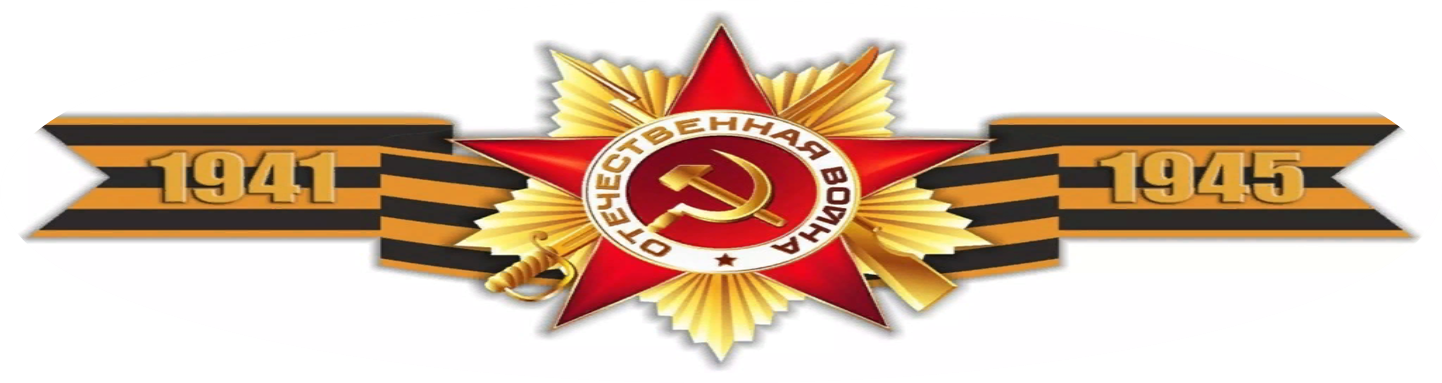 Дети получили в электроном виде дипломы, а родители благодарности
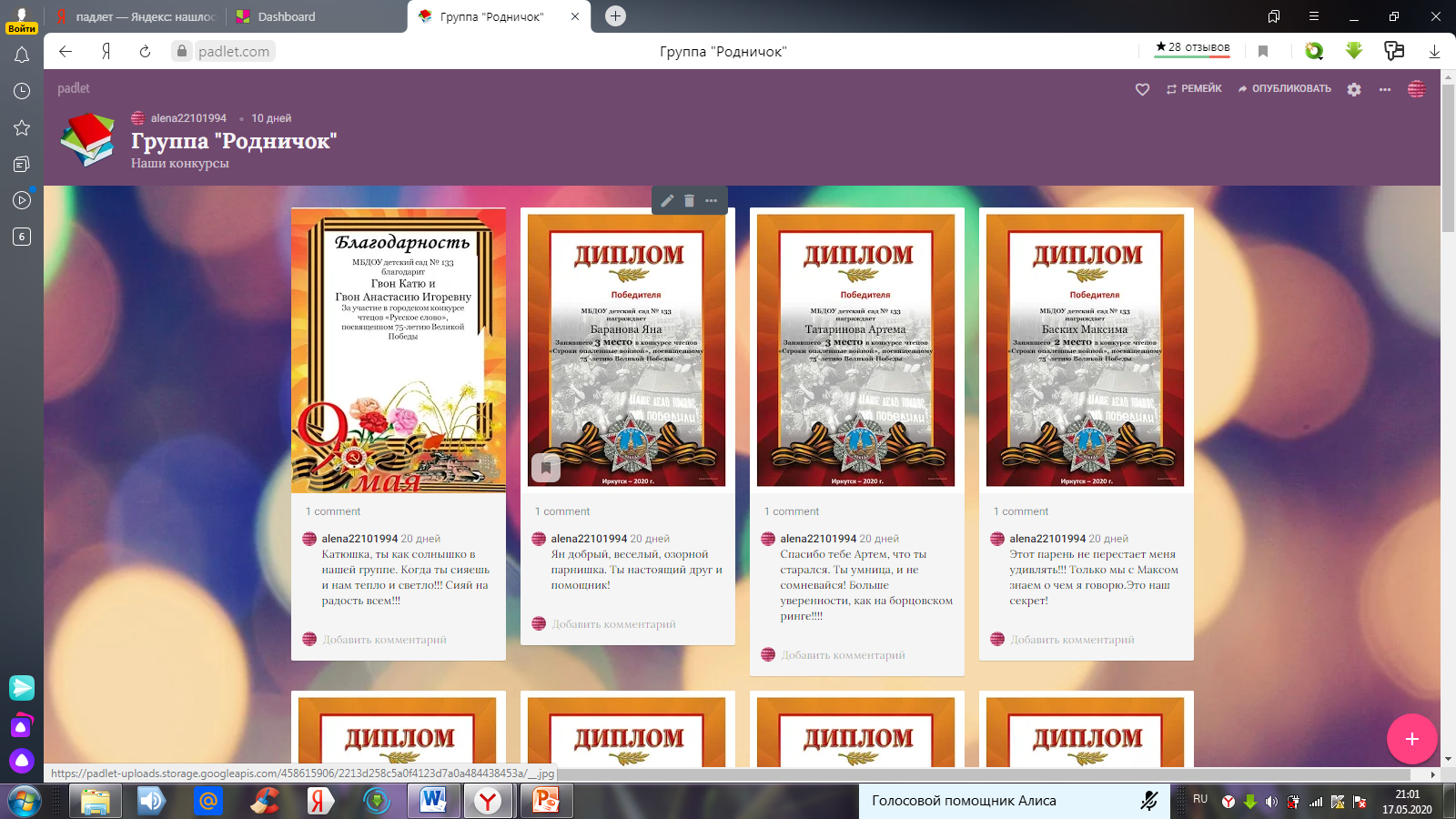 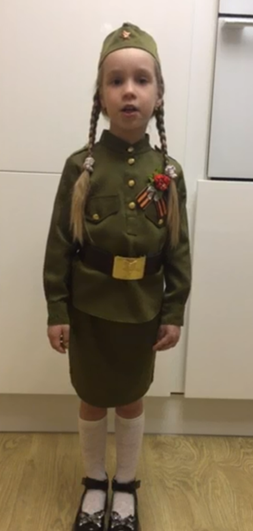 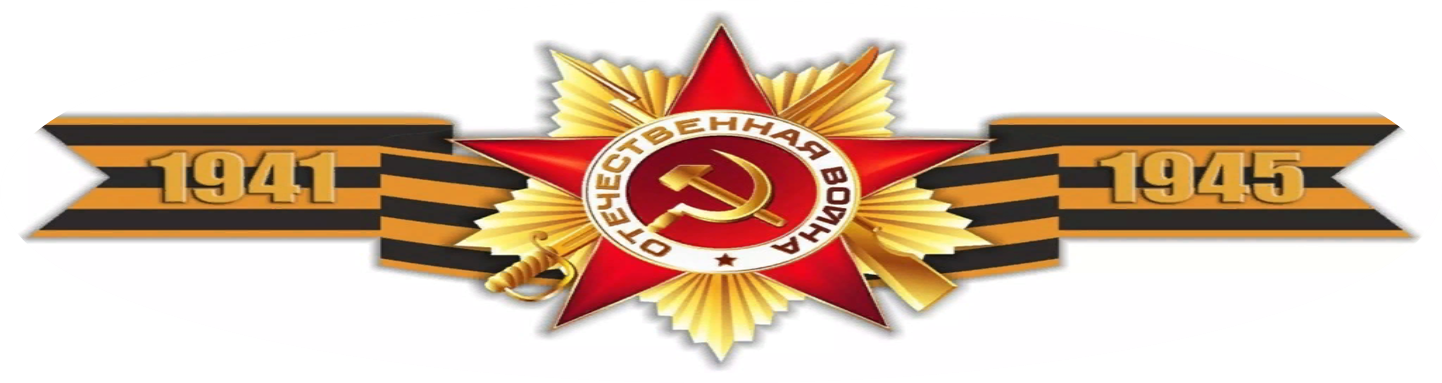 Создание «Стены Памяти» на онлайн доске.
(размещены материалы о родных, которые принимали участие в Великой Отечественной войне, видео, на котором дети читают стихи, клипы военных песен и др. )
видео
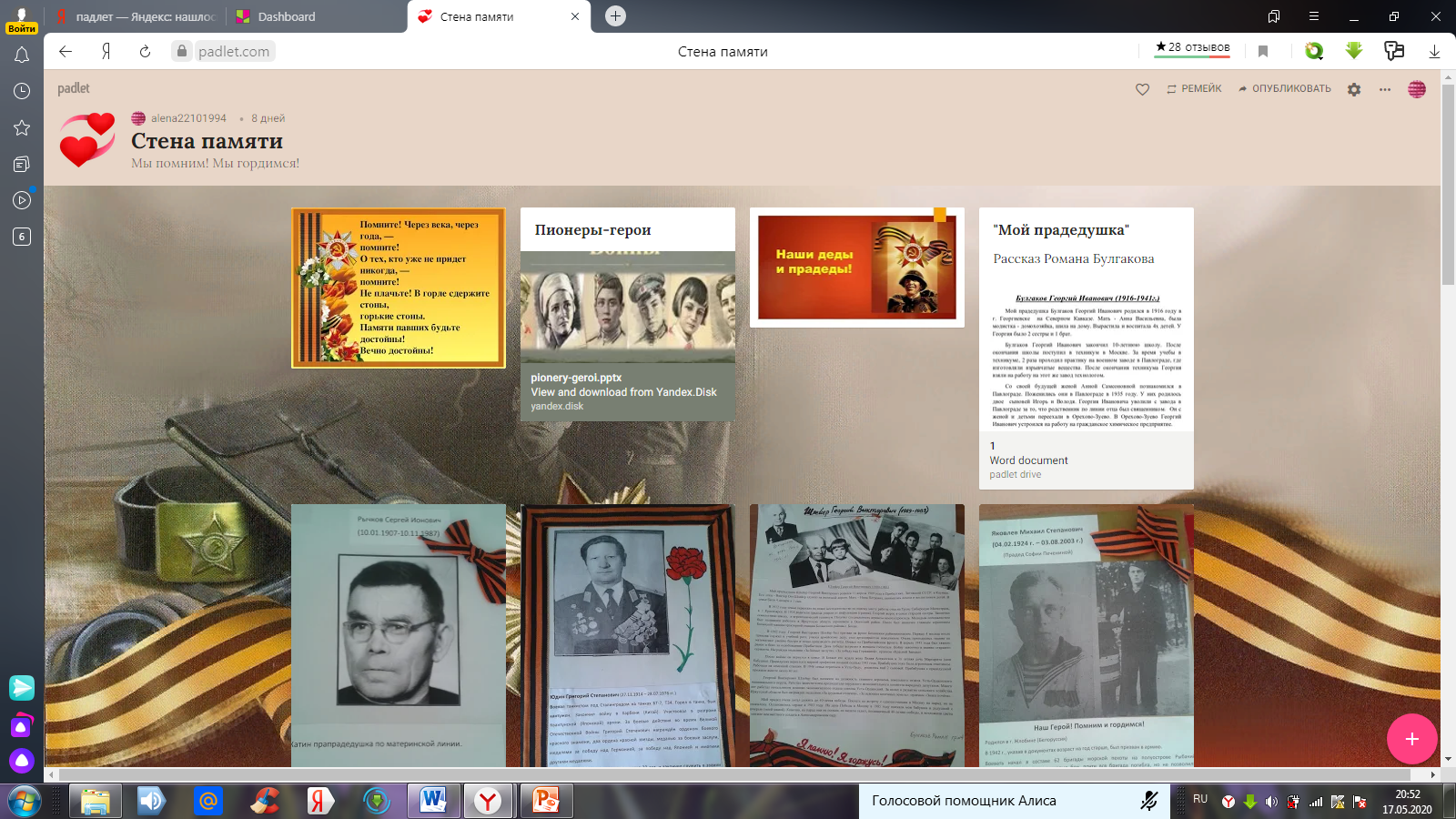 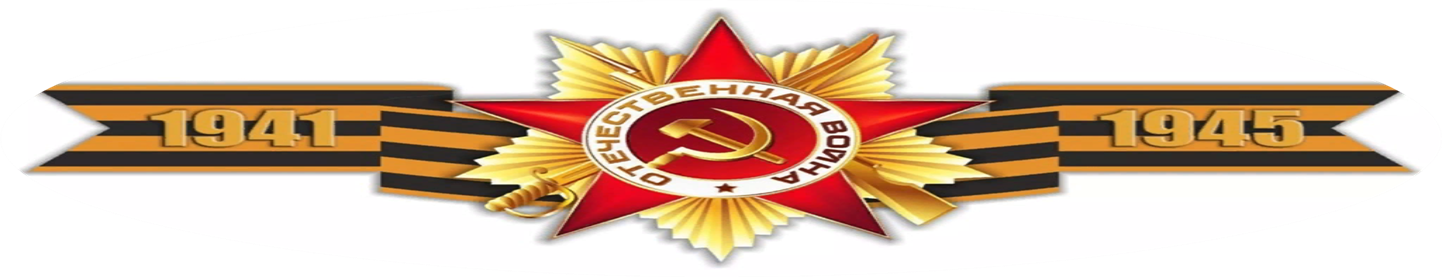